Арттерапевтическая техника «Оттиски»
Арттерапия– терапия  средствами искусства. Арттерапия использует язык визуальной и пластической экспрессии. Работа с изобразительными материалами дает выход чувствам раздражения, гнева, фрустрации.
Использование арттерапевтических технологий позволяет детям справиться со своими проблемами, восстановить эмоциональное равновесие или устранить имеющиеся у него нарушения  поведения. Способствуют формированию позитивного Я– концепции.
Алгоритм работы:
скатать не очень большой шарик из пластилина. Обмакнуть пластилиновый шарик в краску любого цвета.
Положить шарик в коробку и катать его по коробке, балансирую коробкой в разные стороны. Катать шарик до полного исчезновения краски со стенок шарика.  
Обмакнуть пластилиновый шарик в краску другого цвета и проделать тоже действие. 
Рисовать пластилиновым шариком пока не получится какой-либо абстрактный рисунок. 
Работу оформить в рамку или паспорту.
Скатать не очень большой шарик из пластилина. Обмакнуть пластилиновый шарик в краску любого цвета.
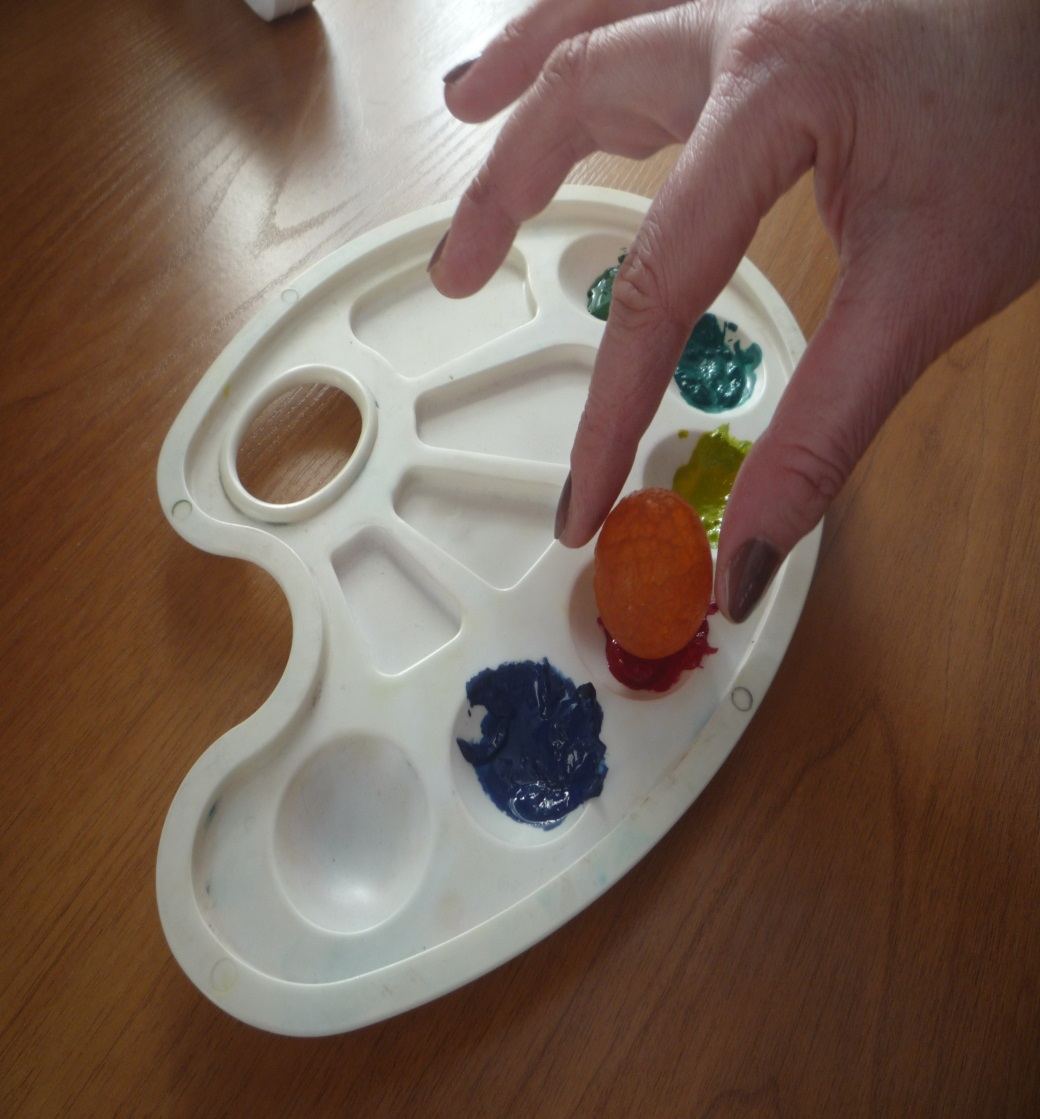 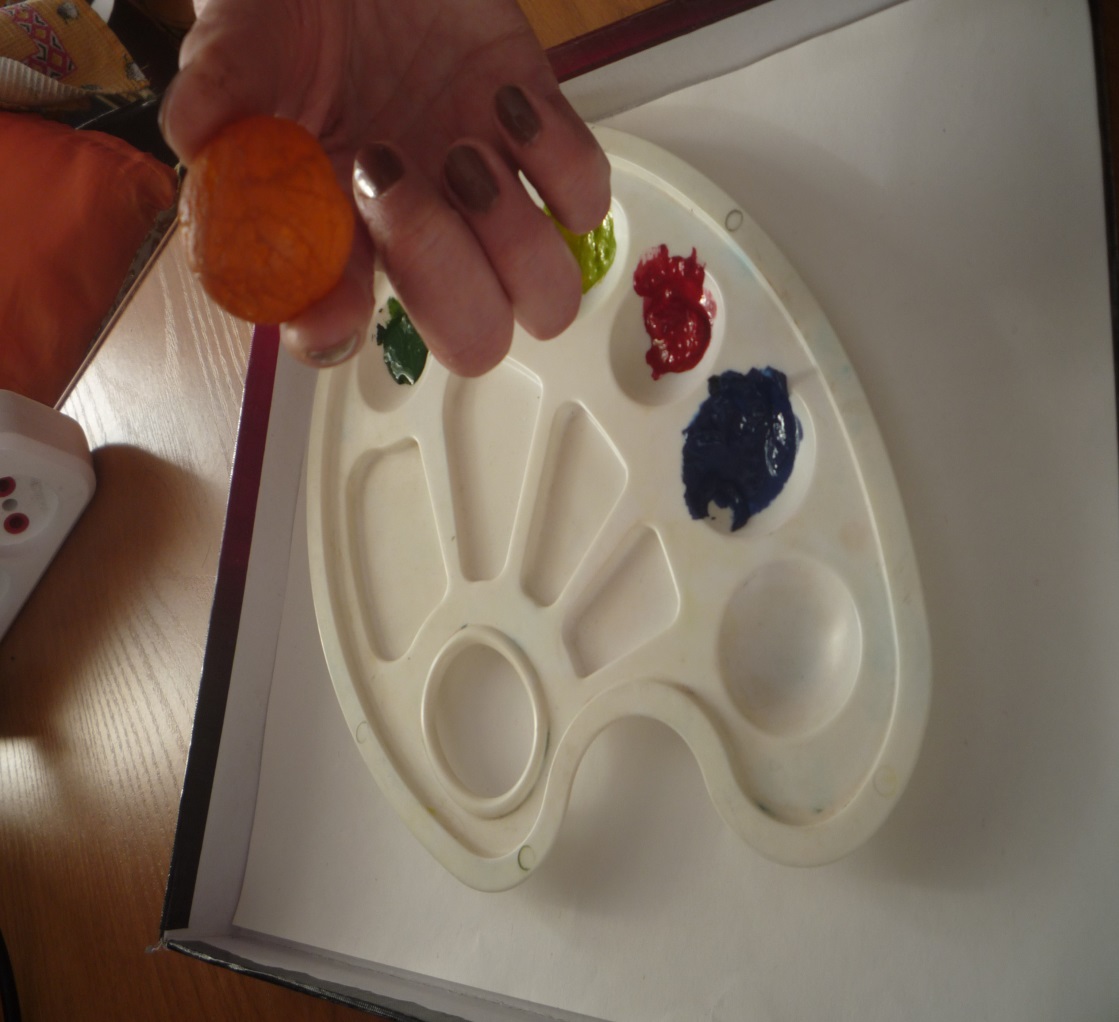 Положить шарик в коробку и катать его по коробке, балансирую коробкой в разные стороны. Катать шарик до полного исчезновения краски со стенок шарика.
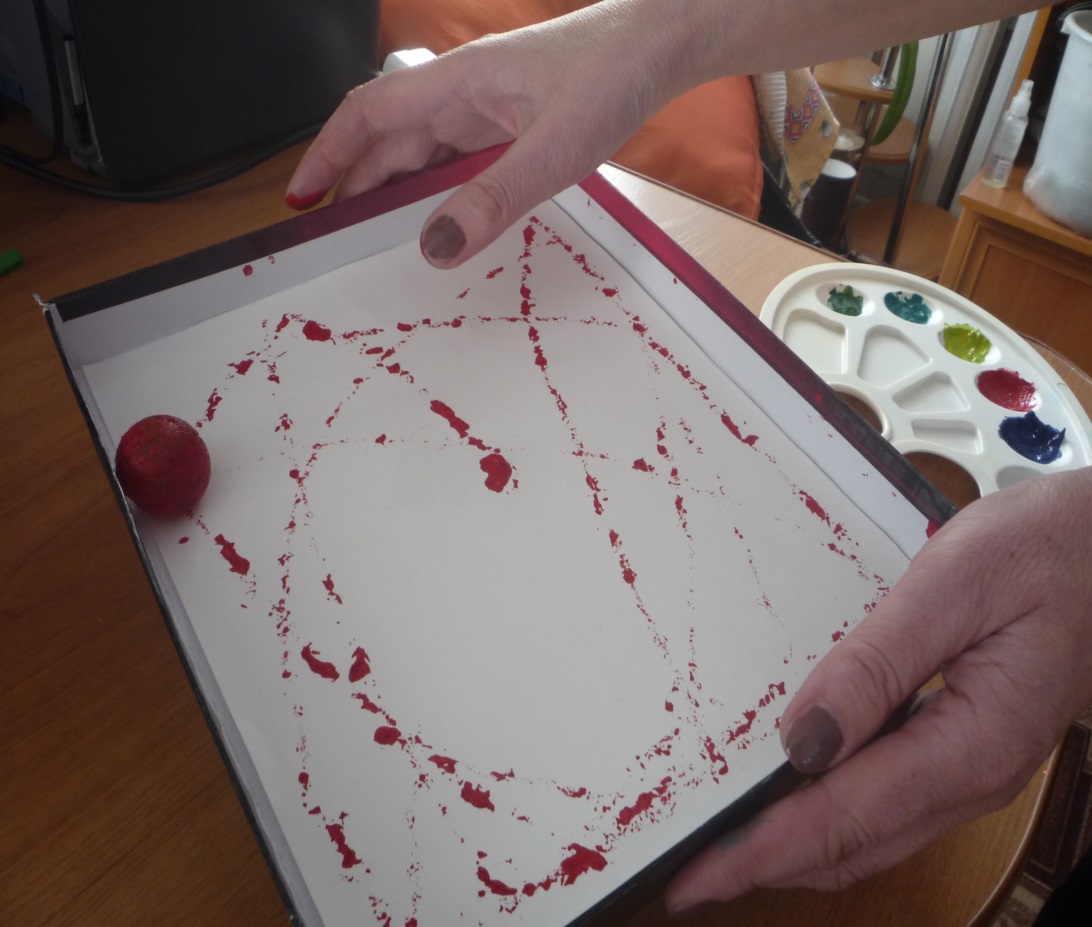 Обмакнуть пластилиновый шарик в краску другого цвета и проделать тоже действие.
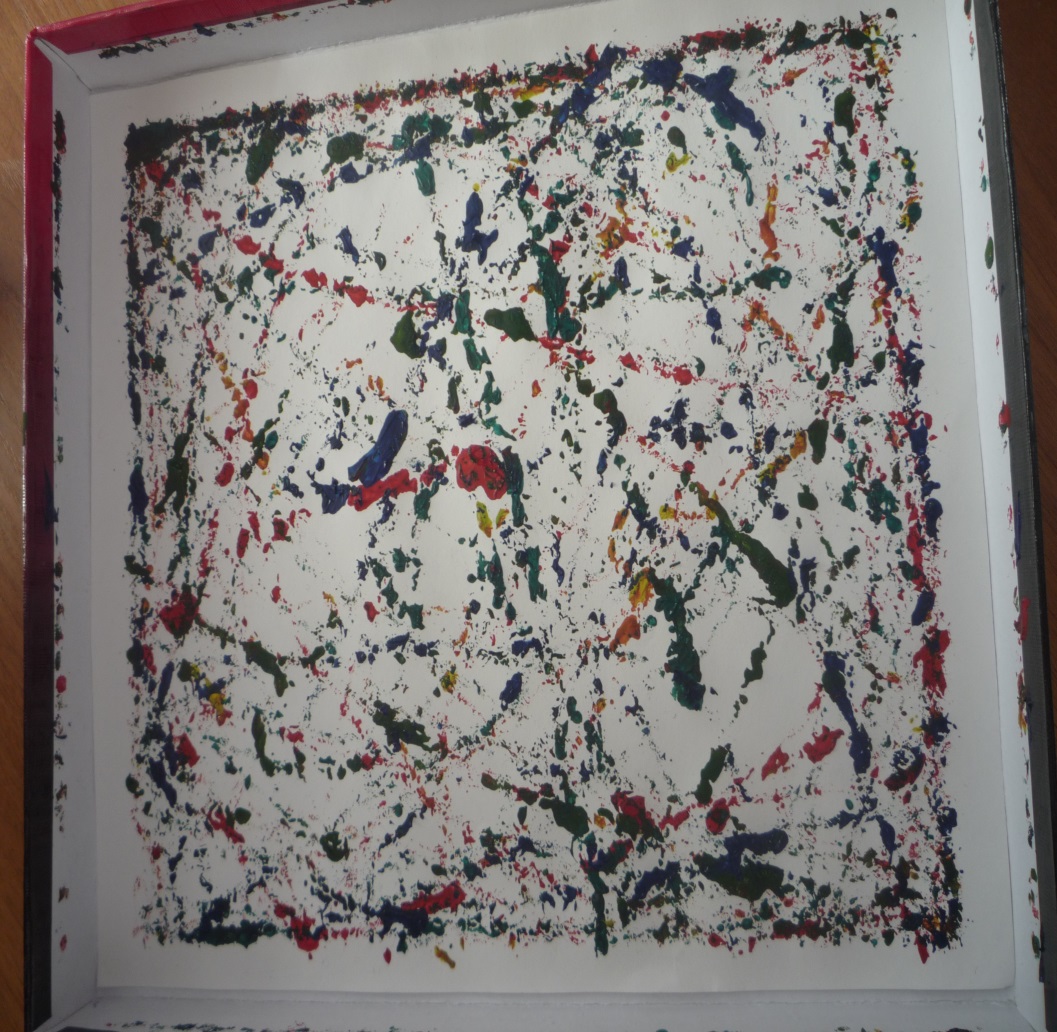 Рисовать пластилиновым шариком пока не получится какой-либо абстрактный рисунок. 
Работу оформить в рамку или паспорту.